Datapath del RISC-V
A cura di:
Jose Andres Frisancho Acuticona
Jacopo Di Domenico
Tommaso Quintabà
Federico Basili
Luca Pietraforte
Roberto Costa
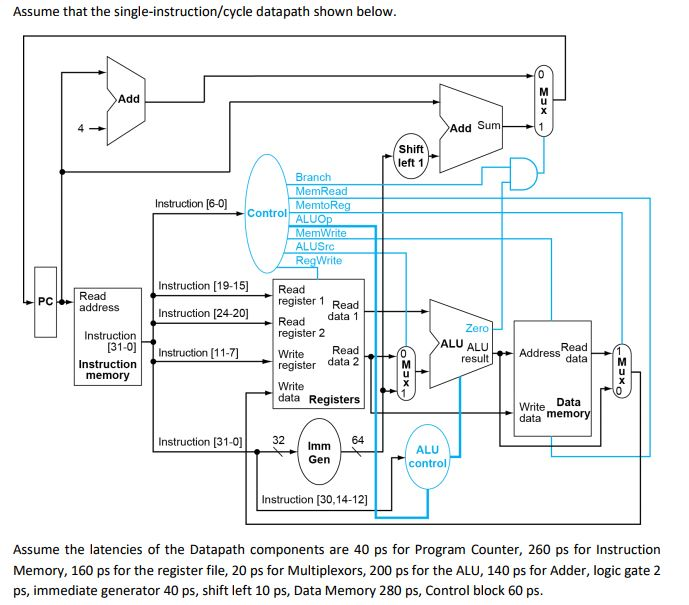 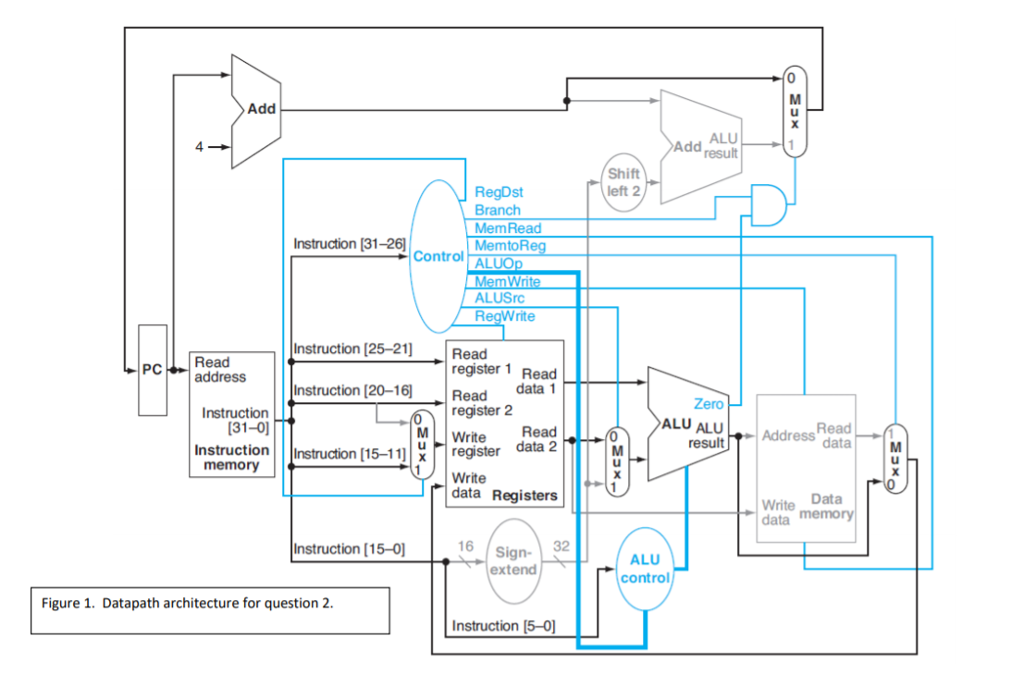 Schema RISC-V
Schema MIPS
Codice del modulo in Verilog
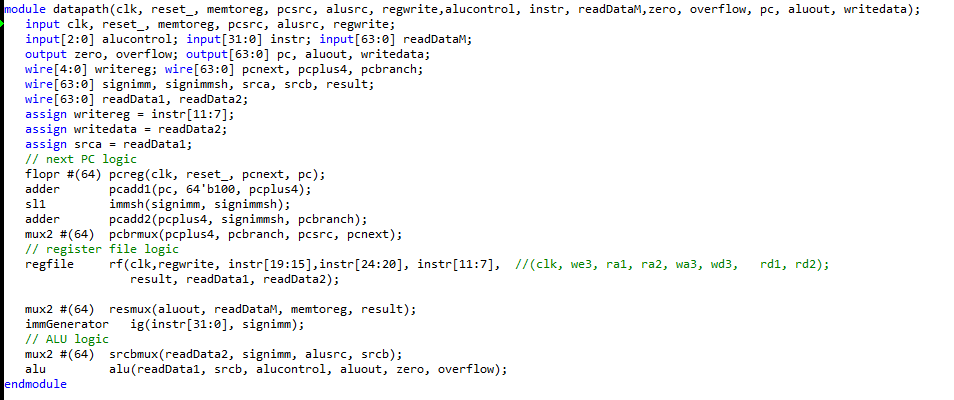 Adattati i parametri a 64 bit
Tolto un multiplexer che nel RISC-V non viene usato
Cambiato l’instradamento dei bit

Inoltre è stato cambiato il modulo “shift left” ad un bit soltanto e il “sign extend” da 32 a 64 bit
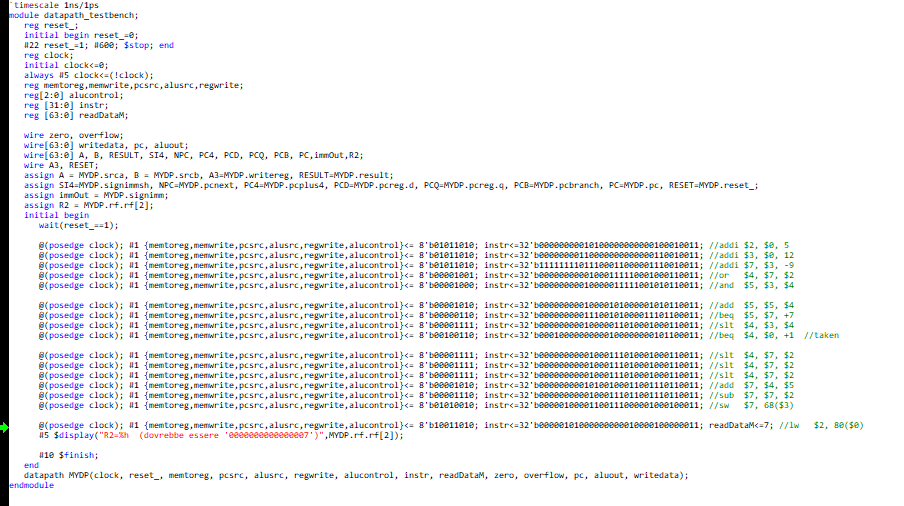 Aggiustate le istruzioni con il nuovo instradamento
Rimozione della parte riguardante il multiplexer superfluo
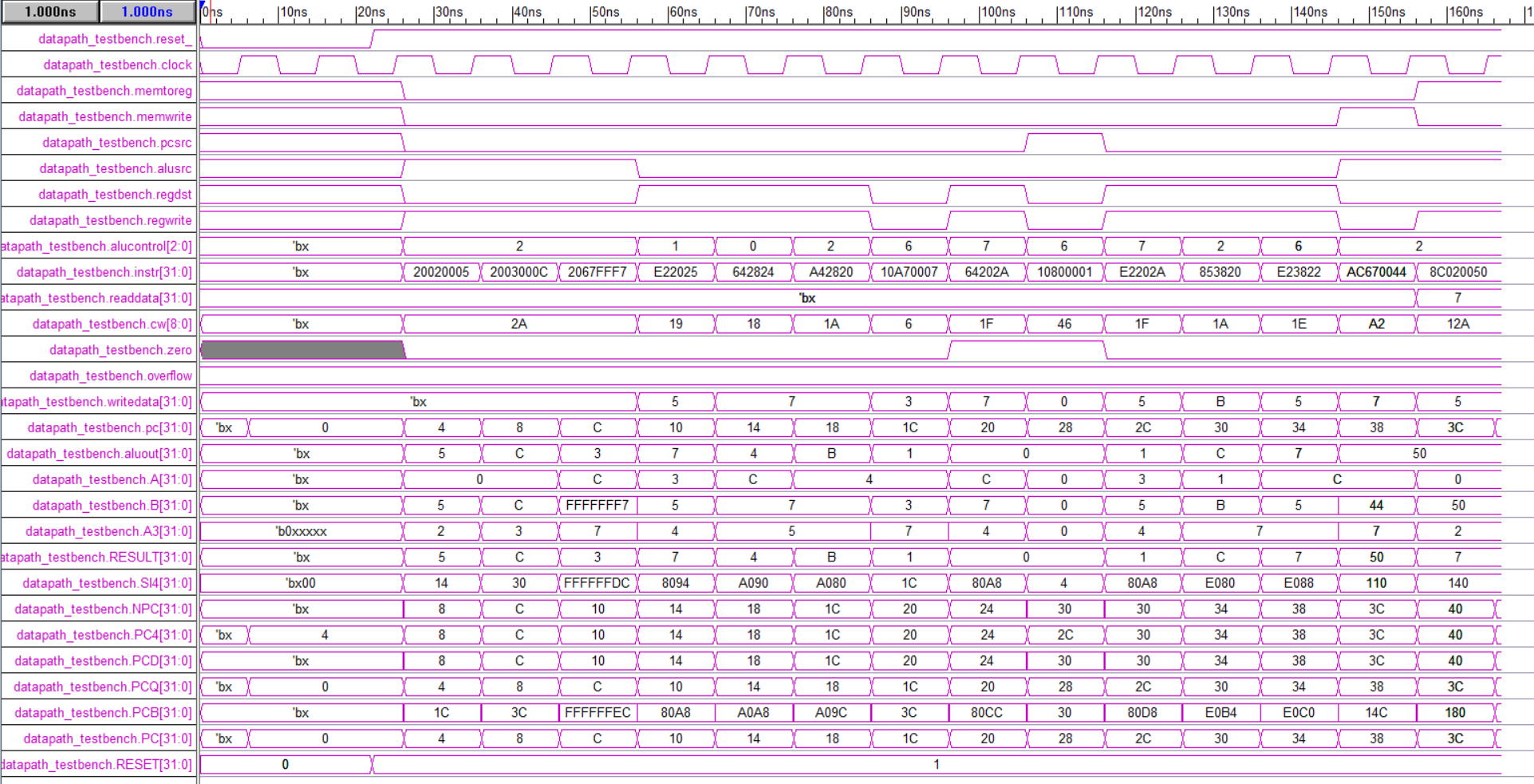 Snapshots del Timing Diagram del Datapath MIPS
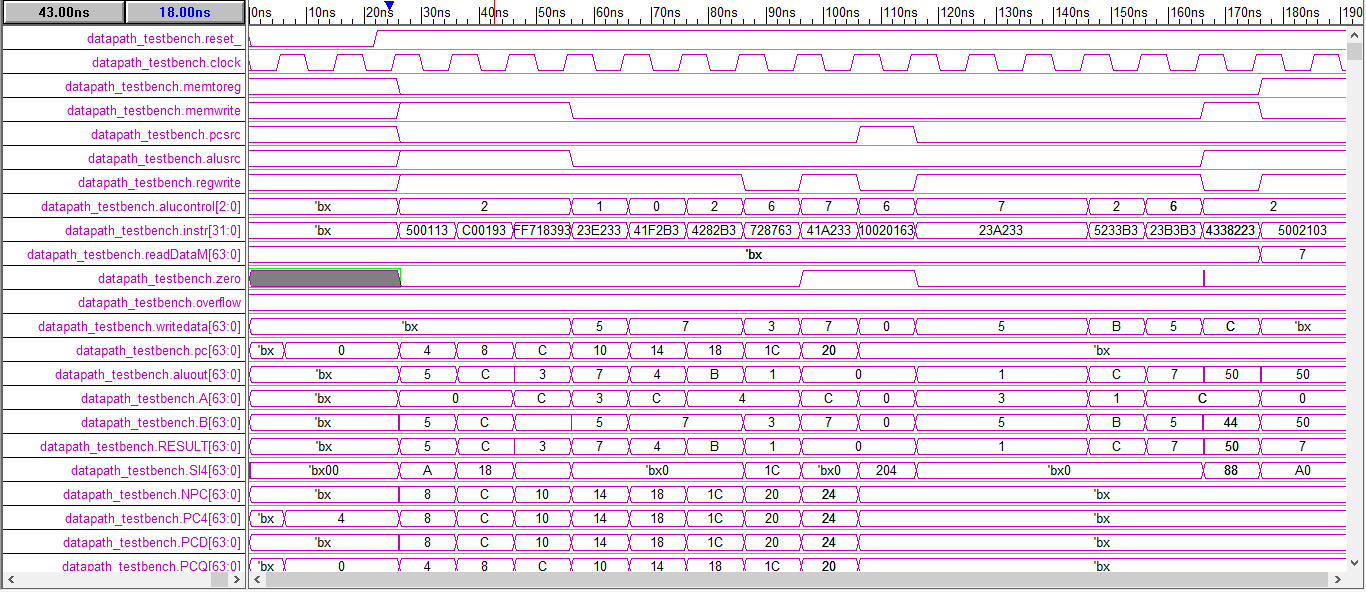 Snapshots del Timing Diagram del Datapath RISC-V